Resultados Consulta Ciudadana Pre Cuenta Pública SSVQ
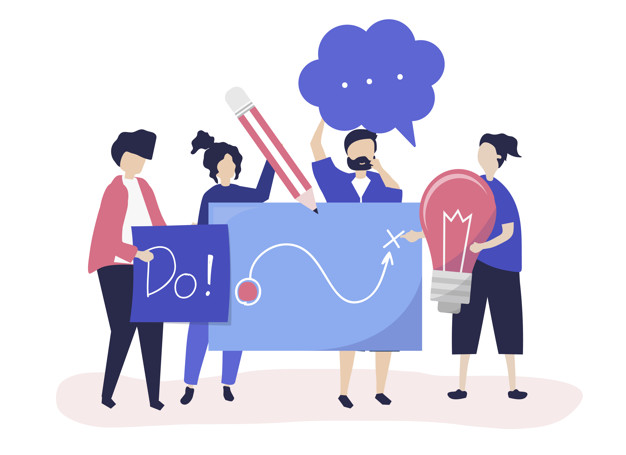 ANTECEDENTES
Objetivo de la Consulta Ciudadana: descubrir y recoger la apreciación que la comunidad usuaria tiene en relación al trabajo que realiza la red del Servicio de Salud Viña del Mar Quillota, con el fin de que los temas que se expongan en la Cuenta Pública estén alineados con el interés ciudadano y de esta manera orientar el diseño de los planes comunicacionales y participativos de la institución.

Metodología e instrumento usado en la consulta ciudadana: cuestionario con preguntas de  alternativas  que involucraban dos áreas en salud: red asistencial y plan de inversiones. Se entregó la posibilidad, en todas las preguntas, de que los participantes desarrollarán su opinión personal sobre el tema consultado.  Se aplicó de forma on line, a través de la página web del SSVQ, además de utilizar las redes sociales como Facebook, Instagram y mensajería de texto.
PERFIL PARTICIPANTES: EDAD - GÉNERO
¿Cuáles son los temas de Gestión Asistencial que le interesaría que estuvieran
 presentes en la Cuenta Pública Participativa del Servicio de Salud Viña del Mar Quillota?
NOTA: Además de que los participantes respondieran los temas asignados, existió un grupo que se inclinó por consultas propias (26 respuestas 5.2%). Los cinco temas con más menciones fueron: mejorar la atención (3), todas las anteriores (5), Plan de salud mental (8), Plan de cáncer para zonas de sacrificio (2) y locomoción (6).
¿Cuáles son los temas de recursos físicos (obras e infraestructura) que se deben incluir en la Cuenta Pública Participativa del Servicio de Salud Viña del Mar Quillota?
NOTA: Además de que los participantes respondieran los temas asignados, existió un grupo que se inclinó por consultas propias (36 respuestas 7.2%). Los cinco temas con más menciones fueron: aumentar CESFAM (Chorrillos, Concón y Posta para Valle Alegre), todas las anteriores, nuevo Hospital para-Quintero y/o aumentar la complejidad, Hospital Psiquiátrico y ampliar el Geriátrico o construir otro recinto asistencial.
¿Qué otros temas considera importante de incluir en la Cuenta
 Pública Participativa del Servicio de Salud Viña del Mar Quillota?
Levantamiento temas de Interés COSOC 3 de mayo 2022
Red Asistencial
APS
Red Asistencial 
Hospitales
Plan de Inversiones
RRHH